Biography
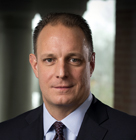 Richard Mejzak, CFA, Managing Director, is Global Head of Investments, including Portfolio Management and Credit Research for the Cash Business and is the Head of BlackRock's Philadelphia office. He is responsible for short-term investment solutions, through pooled vehicles and separately managed accounts, across a variety of mandates and currencies. 

As one of the world's largest providers of liquidity solutions, the global BlackRock Cash Management Group manages assets across multiple currencies for corporations, banks, foundations, insurance companies, hedge funds as well as asset and wealth managers. Mr. Mejzak's service with the firm dates back to 1990, including his years with Merrill Lynch Investment Managers (MLIM), which merged with BlackRock in 2006. 

Mr. Mejzak is a member of the CFA Institute and the CFA Society of Philadelphia. He earned a BS degree in accounting from Villanova University and serves on the Villanova School of Business Finance Department Advisory Council.
Limited Distribution
1